АДМИНИСТРАЦИЯ ПАДУНСКОГО СЕЛЬСКОГО ПОСЕЛЕНИЯ
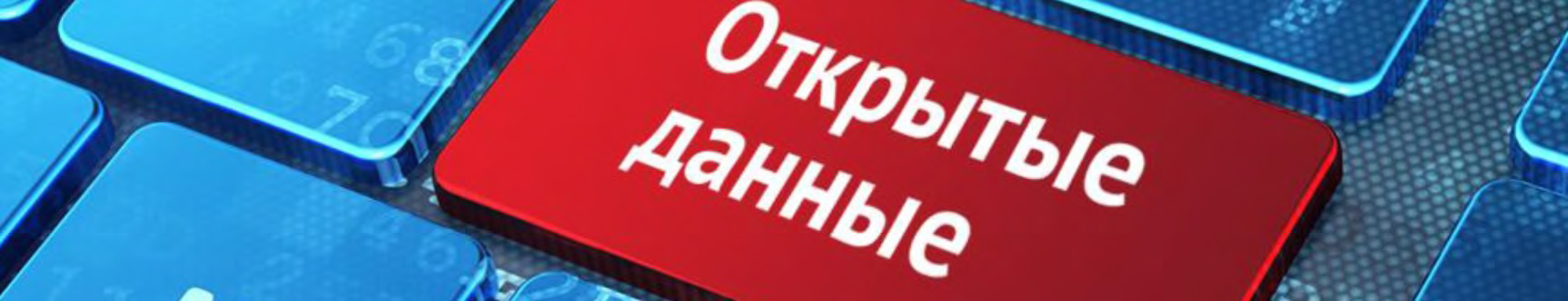 Бюджет
Падунского сельского поселения на 2016 год
Обеспечение устойчивости и сбалансированности бюджетной системы в целях 
гарантированного исполнения действующих и принимаемых расходных обязательств
Повышение эффективности бюджетной политики, в том числе за счет роста 
эффективности бюджетных расходов, обеспечения адресности 
социальной помощи, проведения структурных реформ в социальной сфере
Соответствие финансовых возможностей Падунского сельского поселения
ключевым направлениям развития
Повышение роли бюджетной политики для поддержки экономического роста
Повышение прозрачности и открытости бюджетного процесса
БЮДЖЕТ НА 2016 ГОД
НАПРАВЛЕН НА РЕШЕНИЕ СЛЕДУЮЩИХ КЛЮЧЕВЫХ ЗАДАЧ:
2
3
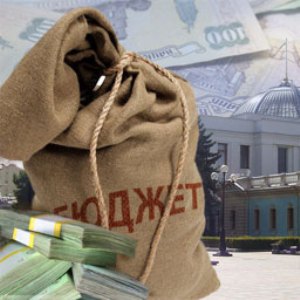 Основные параметры решения «О бюджете Падунского сельского поселения на 2016 год»
(тыс. рублей)
Динамика доходов бюджета
Падунского  сельского поселения
тыс. рублей
4
5
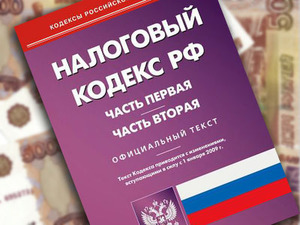 6
Безвозмездные поступления в бюджетПадунского сельского поселения
(тыс. рублей)
7
Динамика расходов бюджета Падунского сельского поселения
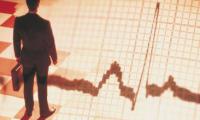 8
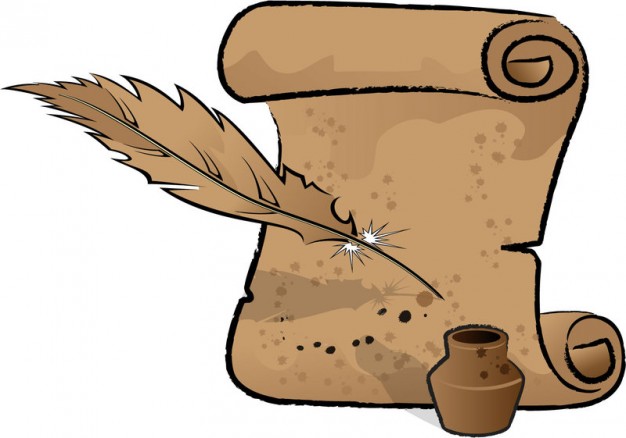 Расходы бюджета Падунского сельского поселения                            по разделам в 2014 – 2016 годах, тыс.рублей
9
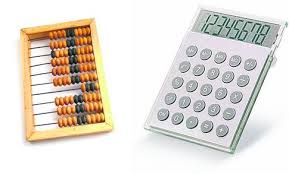 Расходы бюджета Падунского сельского поселения                  в рамках программ в 2015 – 2016 годах, тыс.рублей
10
Дорожный фонд Администрации Падунского сельского поселения
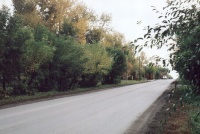 11
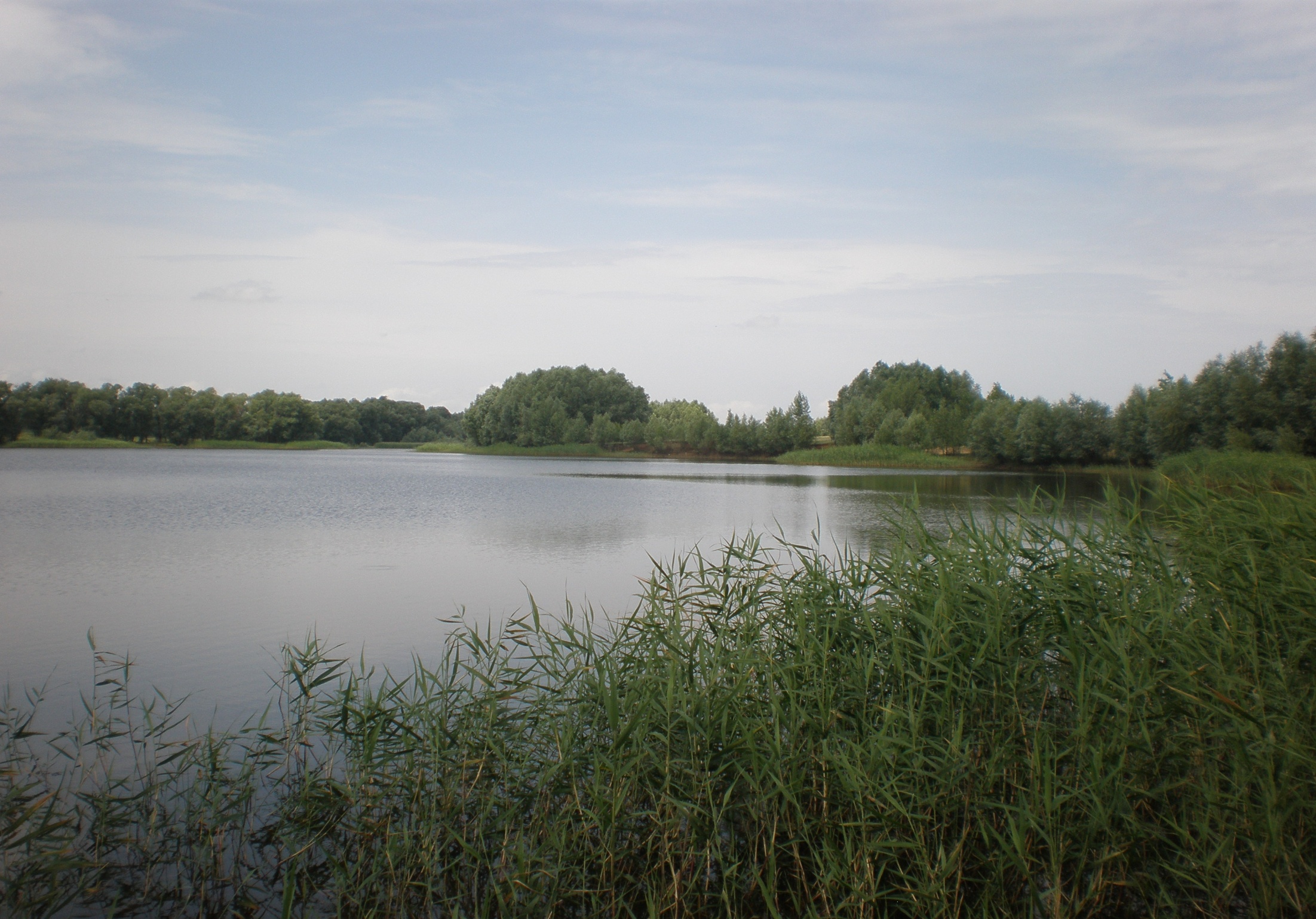 Контактная информация:
Глава Падунского сельского поселения
Маркосян Арагац Арамович
График работы с 8-30 до 17-30, перерыв с 13-00 до 14-00.
Адрес: 652395, Кемеровская область,
Промышленновский район,
П.ст.Падунская
Ул.Комсомольская,20
Телефон (8 38442) 6-39-86, Факс: 6-39-82
Электронная почта: Padunka28@yndex.ru